Nom: ……………………….
Parent de l’enfant : ………………………………
Nom: ……………………….
Parent de l’enfant : ………………………………
Nom: ……………………….
Parent de l’enfant : ………………………………
Nom: ……………………….
Parent de l’enfant : ………………………………
TICKET
              Bon pour assister à la réunion
                               parents/enseignant 
  
                      le …………………………. à ……………… h
TICKET
              Bon pour assister à la réunion
                               parents/enseignant 
  
                      le …………………………. à ……………… h
TICKET
              Bon pour assister à la réunion
                               parents/enseignant 
  
                      le …………………………. à ……………… h
TICKET
              Bon pour assister à la réunion
                               parents/enseignant 
  
                      le …………………………. à ……………… h
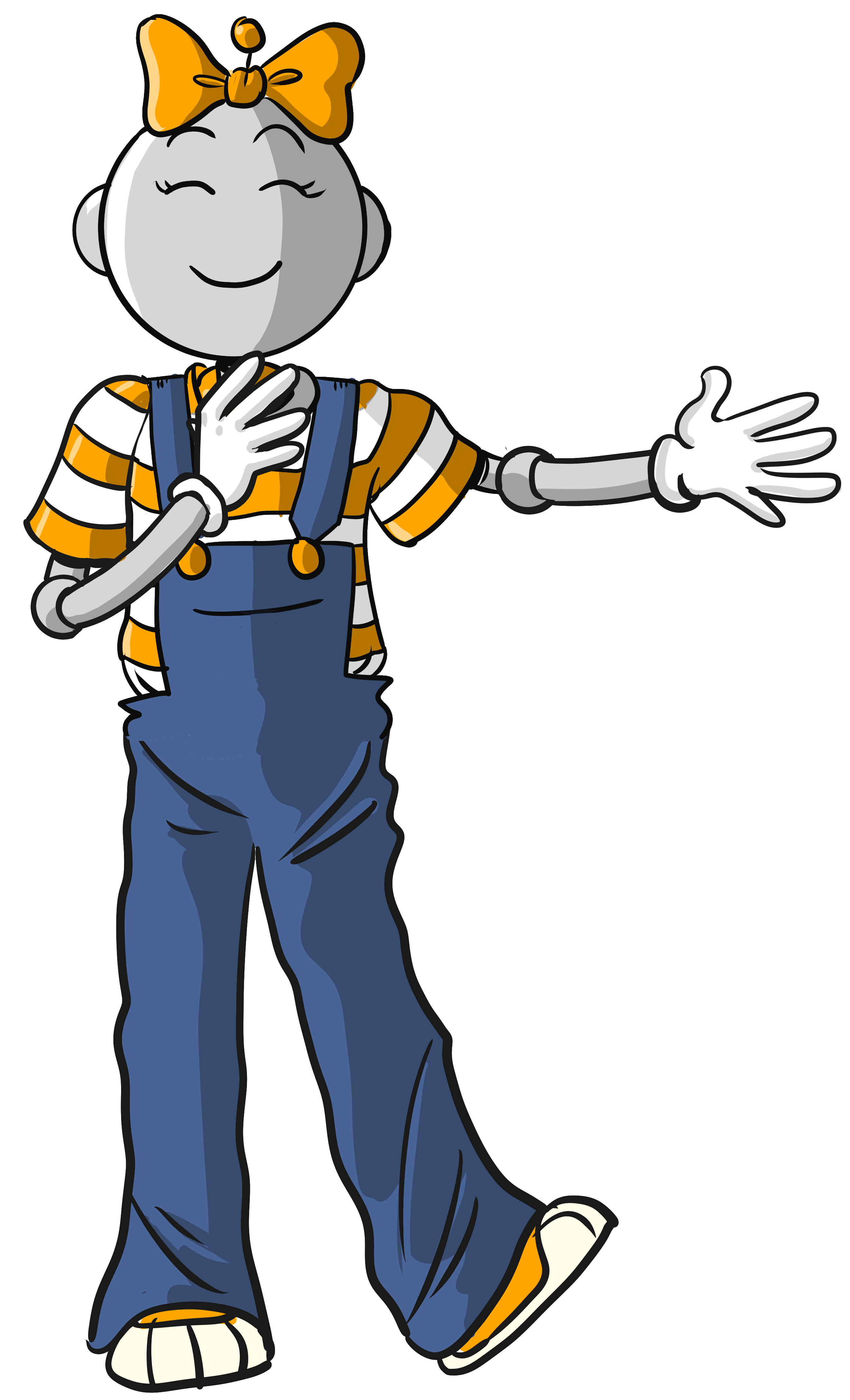 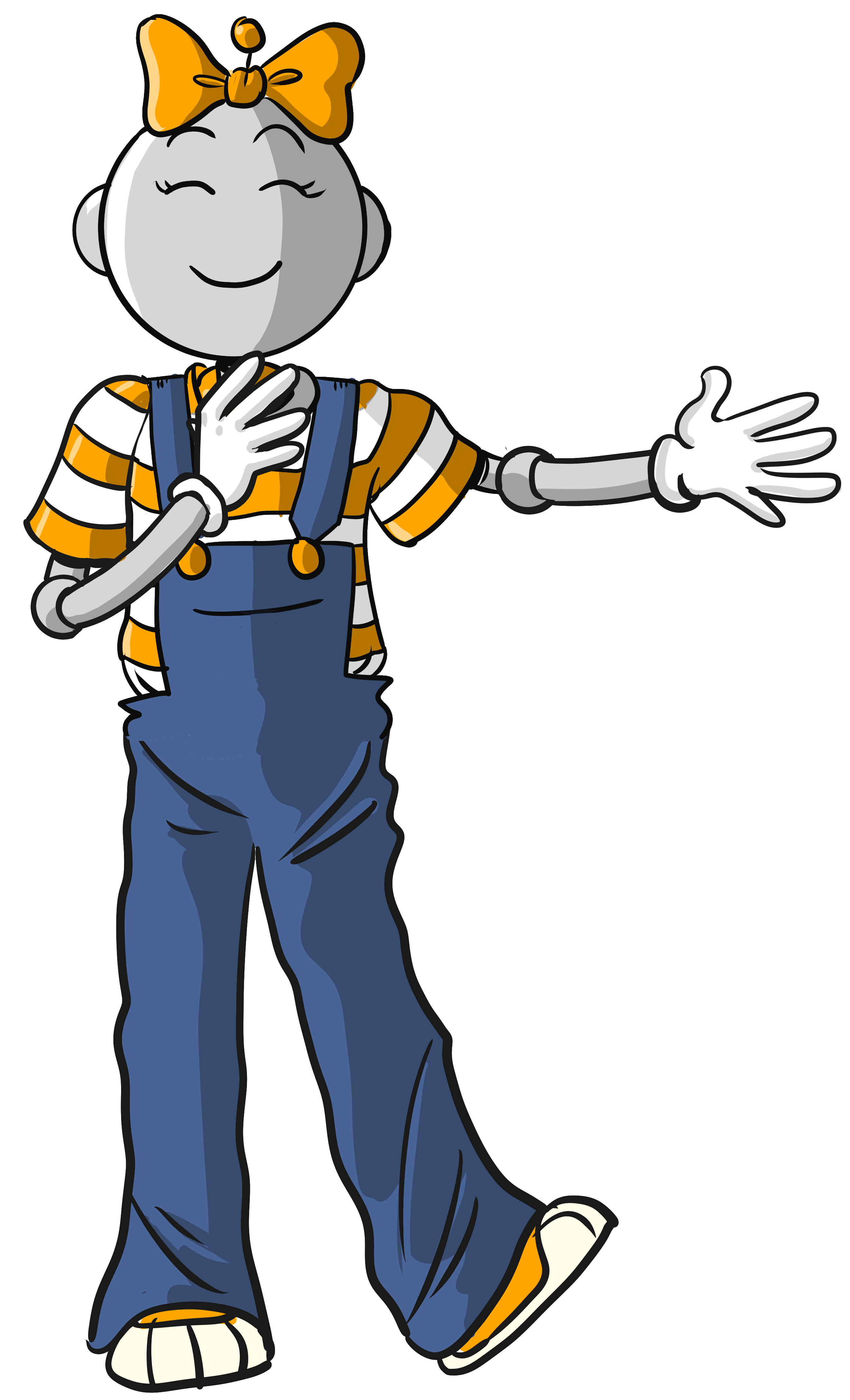 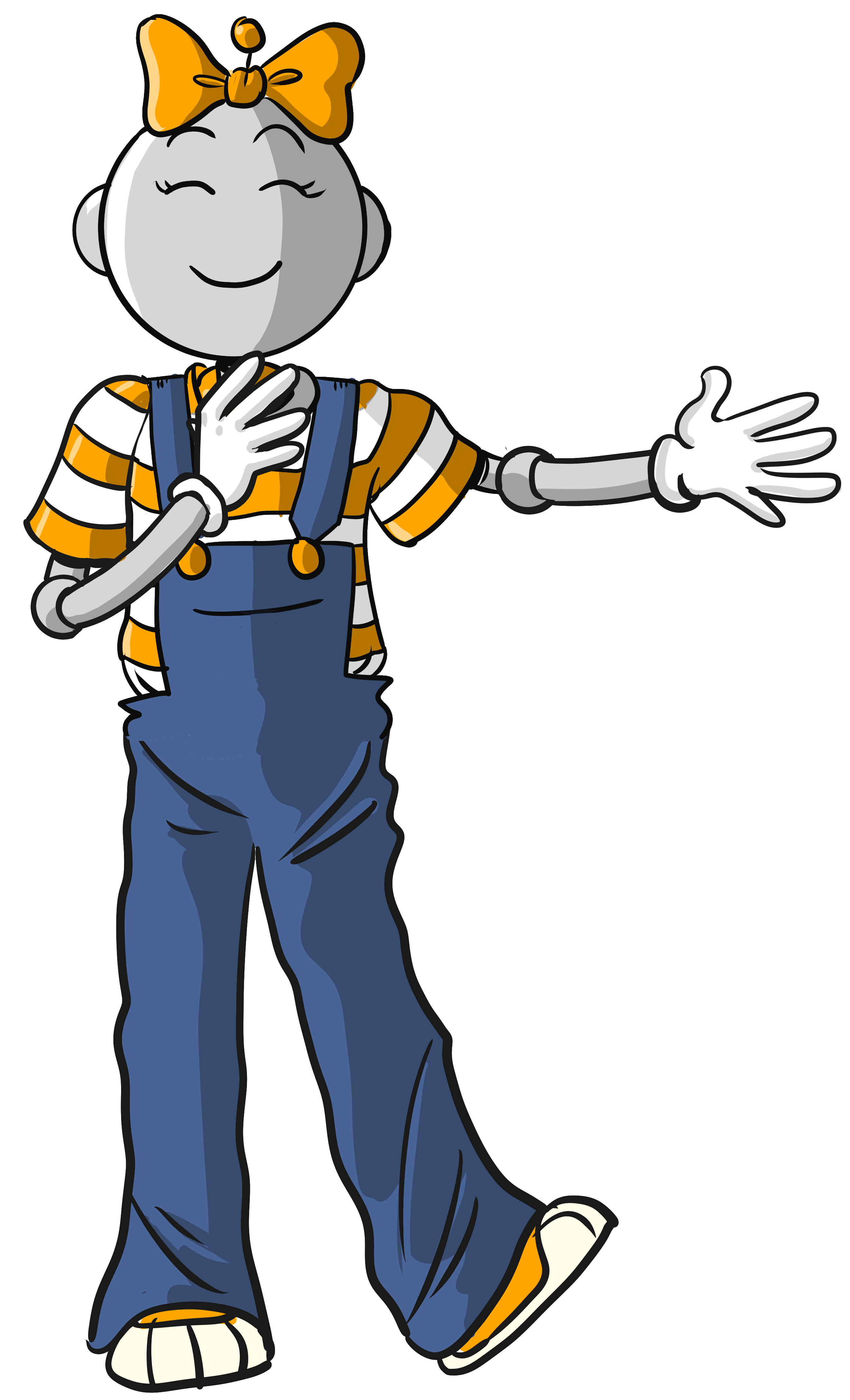 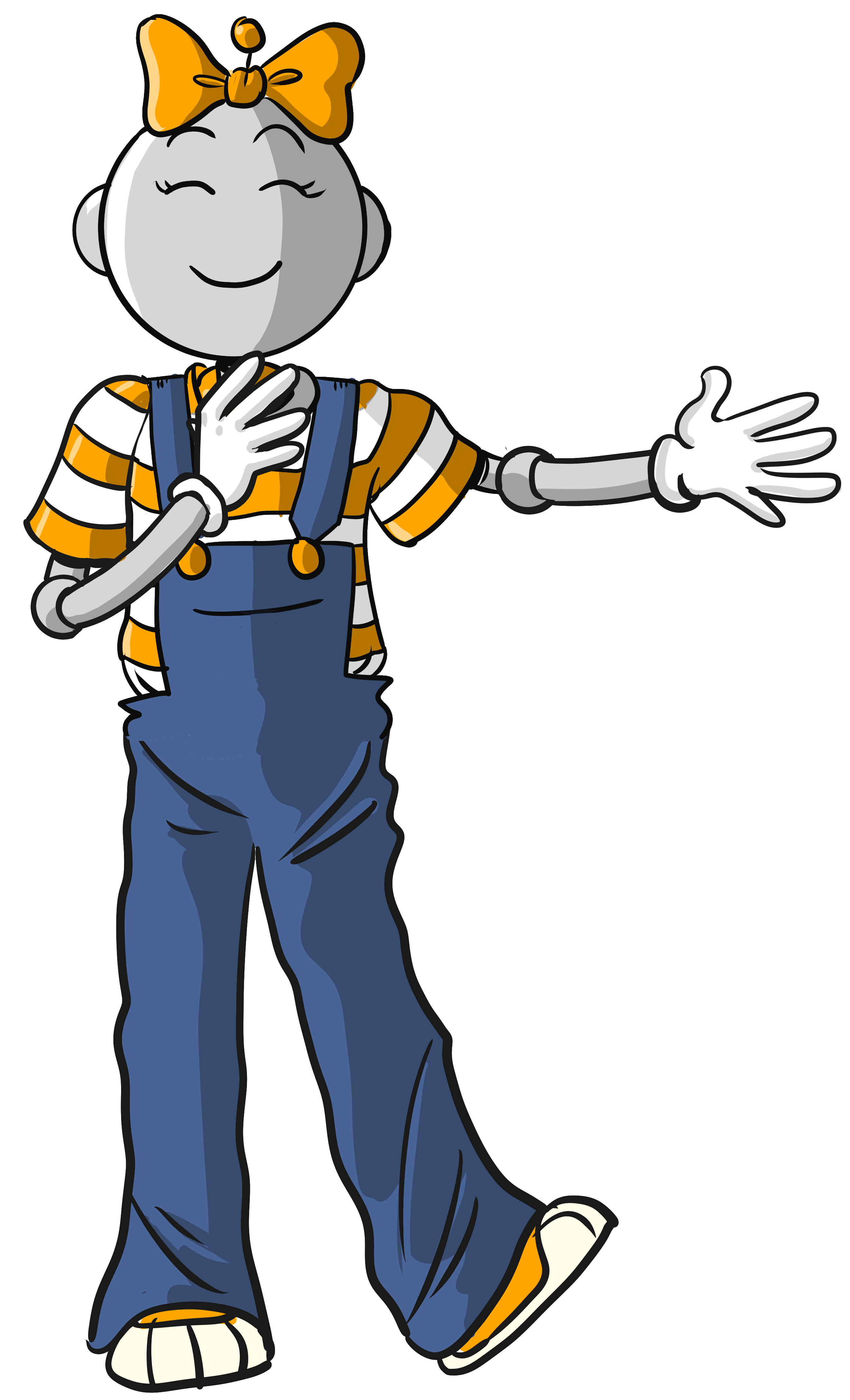